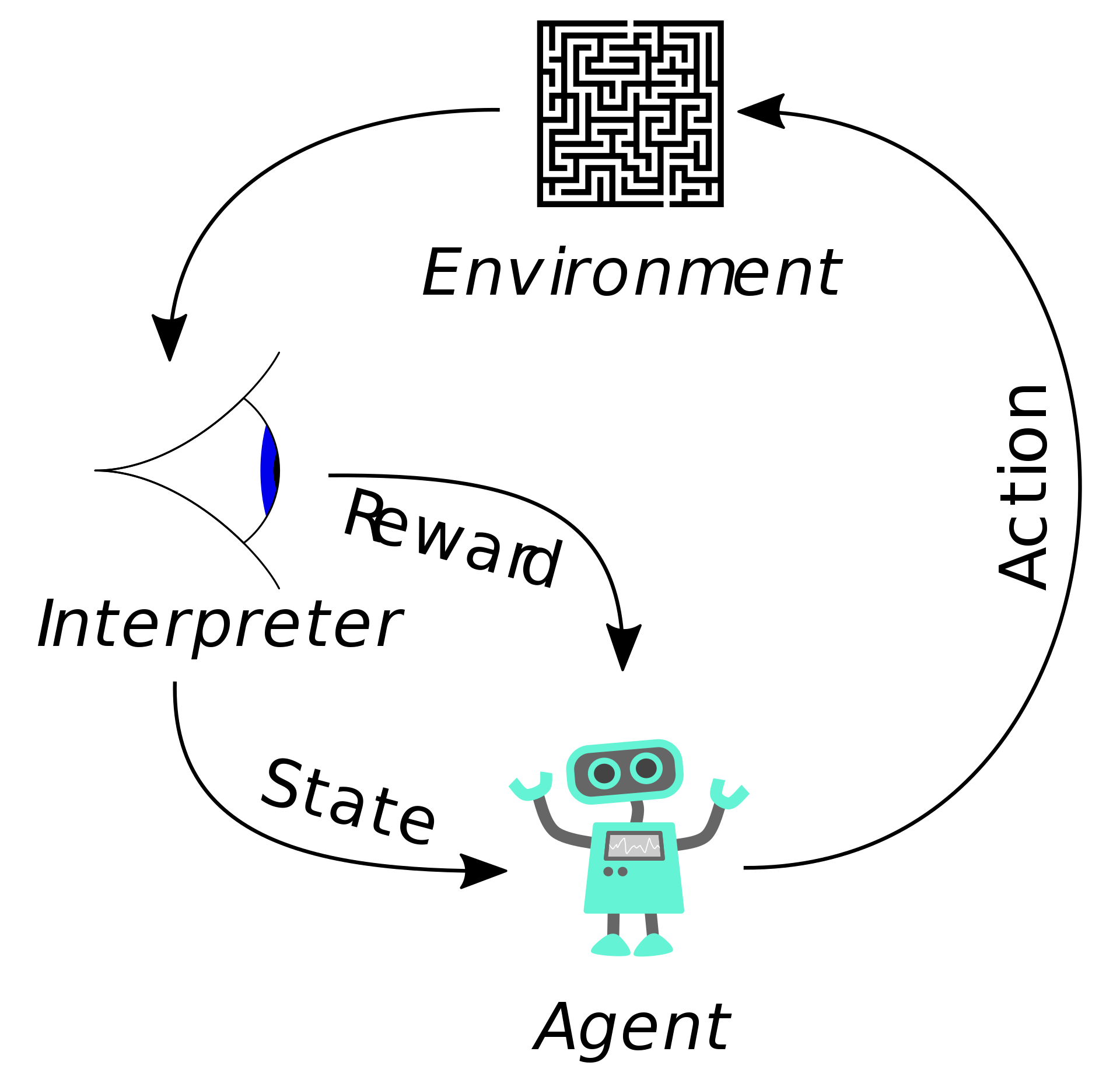 Deep Reinforcement LearningCS440/ECE448 Lecture 32
Mark Hasegawa-Johnson, 4/2020,
including slides by Svetlana Lazebnik, 11/2017
CC-BY 4.0: you may remix or redistribute if you cite the source
Image: Megajuice, CC0, https://commons.wikimedia.org/
w/index.php?curid=57895741
Last lecture: Q-learning for discrete s, a
So far, we’ve assumed a lookup table representation for utility function U(s) or action-utility function Q(s,a)
This does not work if the state space is really large or continuous
This time: Function approximation
Outline
Deep Q-learning: learn an MMSE estimate of Q(s,a)
Off-policy vs. On-policy
Batch learning (experience replay)
Policy learning: learn the policy with the maximum value
Estimating the value: actor-critic network
Estimating the relative value: advantage actor-critic 
Imitation learning: MMSE imitation of a human expert
A good way to initialize Q-learning or policy learning
Deep Q learning
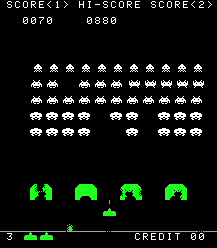 Copyright Taito.
MMSE Deep Q learning
What makes deep Q learning harder than normal neural network training
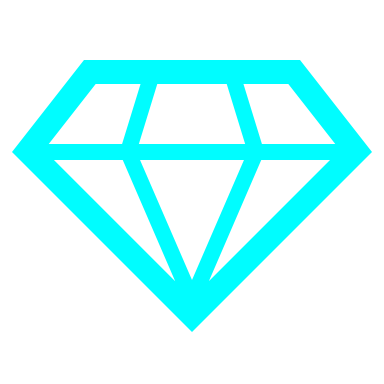 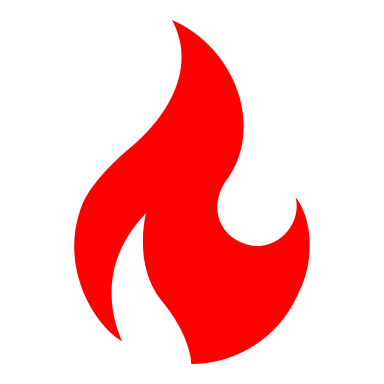 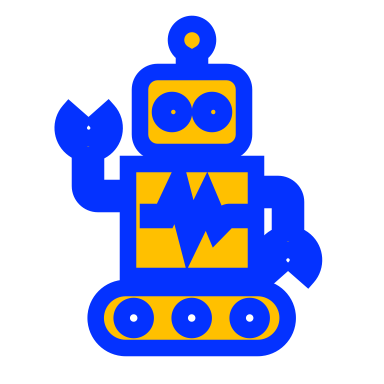 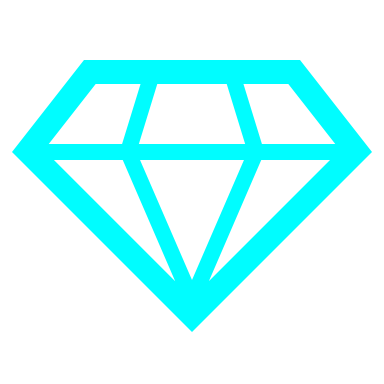 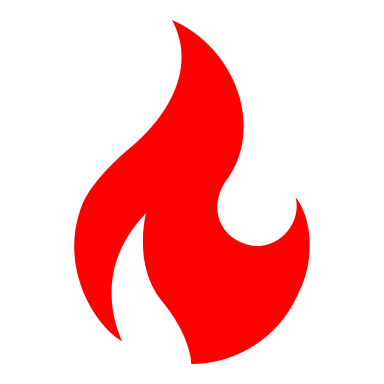 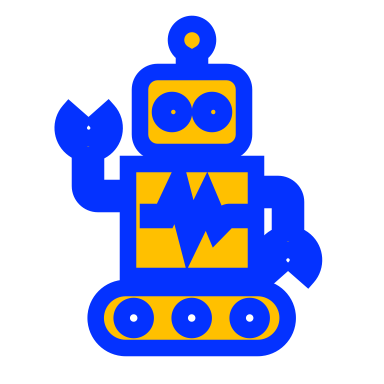 Outline
Deep Q-learning: learn an MMSE estimate of Q(s,a)
Off-policy vs. On-policy
Batch learning (experience replay)
Policy learning: learn the policy with the maximum value
Estimating the value: actor-critic network
Estimating the relative value: advantage actor-critic 
Imitation learning: MMSE imitation of a human expert
A good way to initialize Q-learning or policy learning
Convergence of neural networks
Training Corpus Error
Test 
Corpus Error
Training the neural net finds this set of weights by minimizing the training corpus error.
Does Q-learning Converge?
Epsilon-greedy exploration
Outline
Deep Q-learning: learn an MMSE estimate of Q(s,a)
Off-policy vs. On-policy
Batch learning (experience replay)
Policy learning: learn the policy with the maximum value
Estimating the value: actor-critic network
Estimating the relative value: advantage actor-critic 
Imitation learning: MMSE imitation of a human expert
A good way to initialize Q-learning or policy learning
Dealing with training instability
Challenges
Target values are not fixed
Successive experiences are correlated and dependent on the policy
Policy may change rapidly with slight changes to parameters, leading to drastic change in data distribution
Solutions
Freeze target Q network
Use experience replay
Experience replay
Deep Q learning in Atari
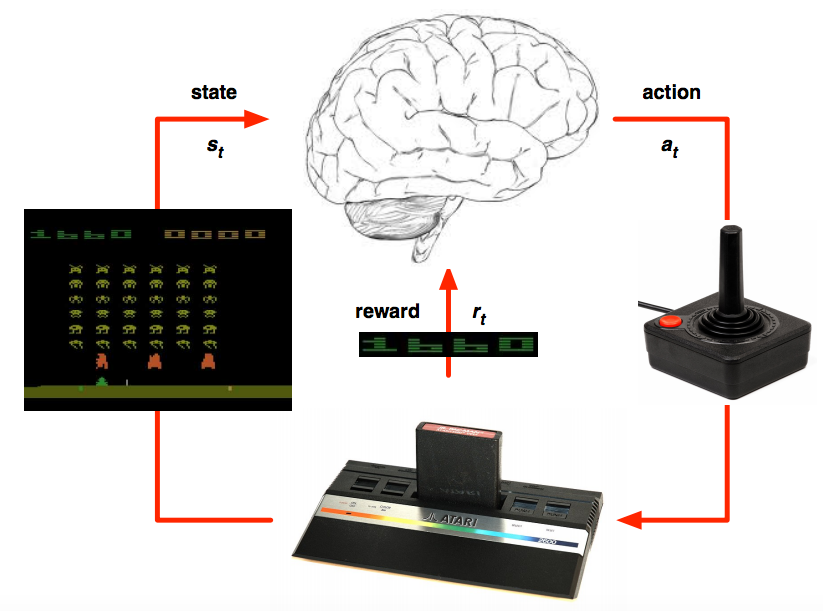 Mnih et al. Human-level control through deep reinforcement learning, Nature 2015
Deep Q learning in Atari
End-to-end learning of Q(s,a) from pixels s
Output is Q(s,a) for 18 joystick/button configurations
Reward is change in score for that step
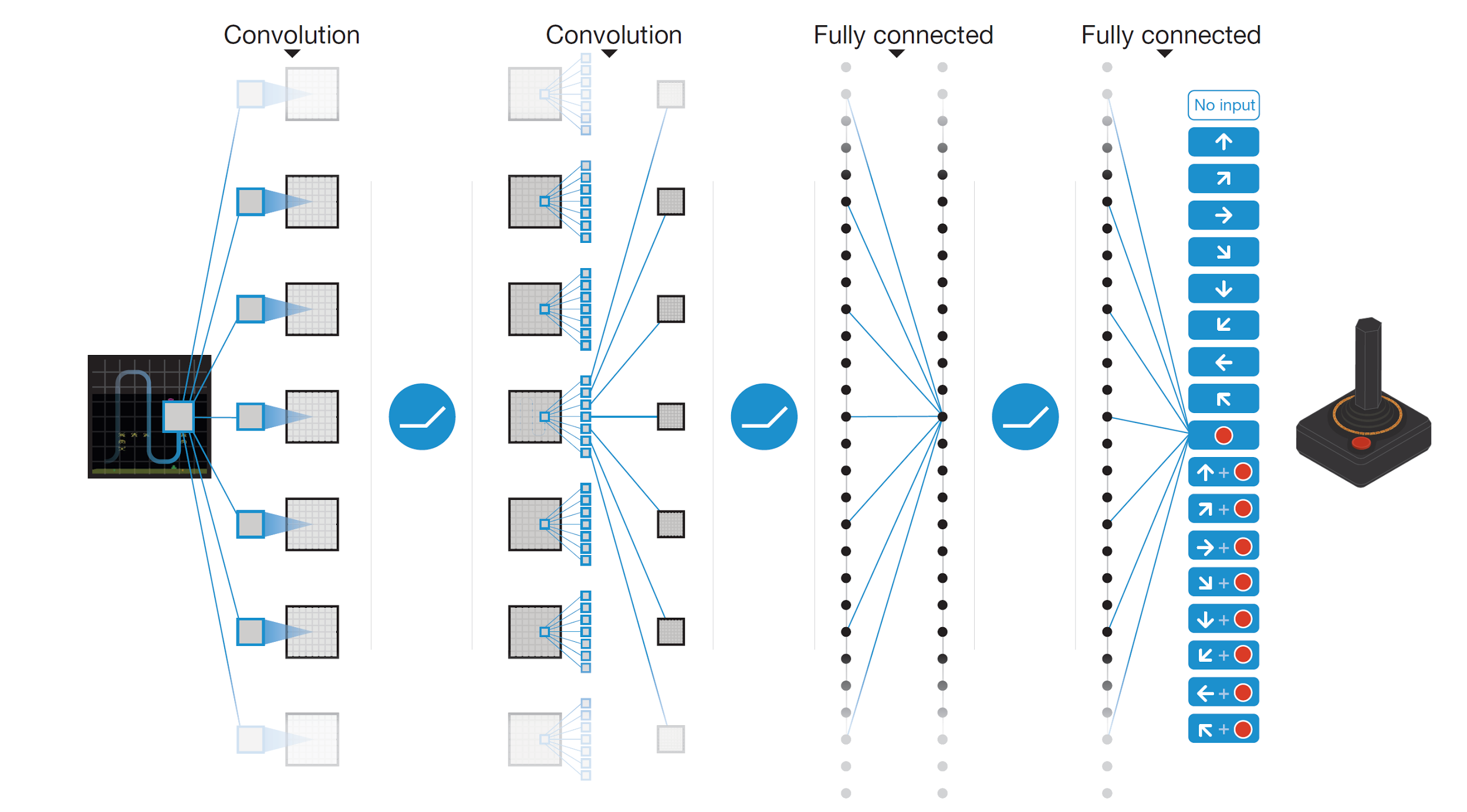 Q(s,a1)
Q(s,a2)
Q(s,a3)
.
.
.
.
.
.
.
.
.
.
.
Q(s,a18)
Mnih et al. Human-level control through deep reinforcement learning, Nature 2015
Deep Q learning in Atari
Input state s is stack of raw pixels from last 4 frames
Network architecture and hyperparameters fixed for all games
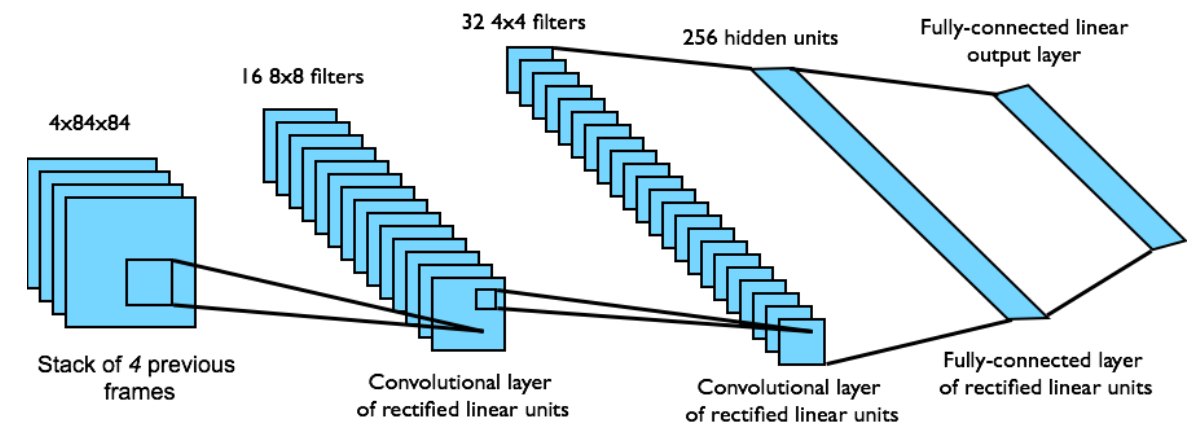 Mnih et al. Human-level control through deep reinforcement learning, Nature 2015
Outline
Deep Q-learning: learn an MMSE estimate of Q(s,a)
Off-policy vs. On-policy
Batch learning (experience replay)
Policy learning: learn the policy with the maximum value
Estimating the value: actor-critic network
Estimating the relative value: advantage actor-critic 
Imitation learning: MMSE imitation of a human expert
A good way to initialize Q-learning or policy learning
Policy learning methods
Outline
Deep Q-learning: learn an MMSE estimate of Q(s,a)
Off-policy vs. On-policy
Batch learning (experience replay)
Policy learning: learn the policy with the maximum value
Estimating the value: actor-critic network
Estimating the relative value: advantage actor-critic 
Imitation learning: MMSE imitation of a human expert
A good way to initialize Q-learning or policy learning
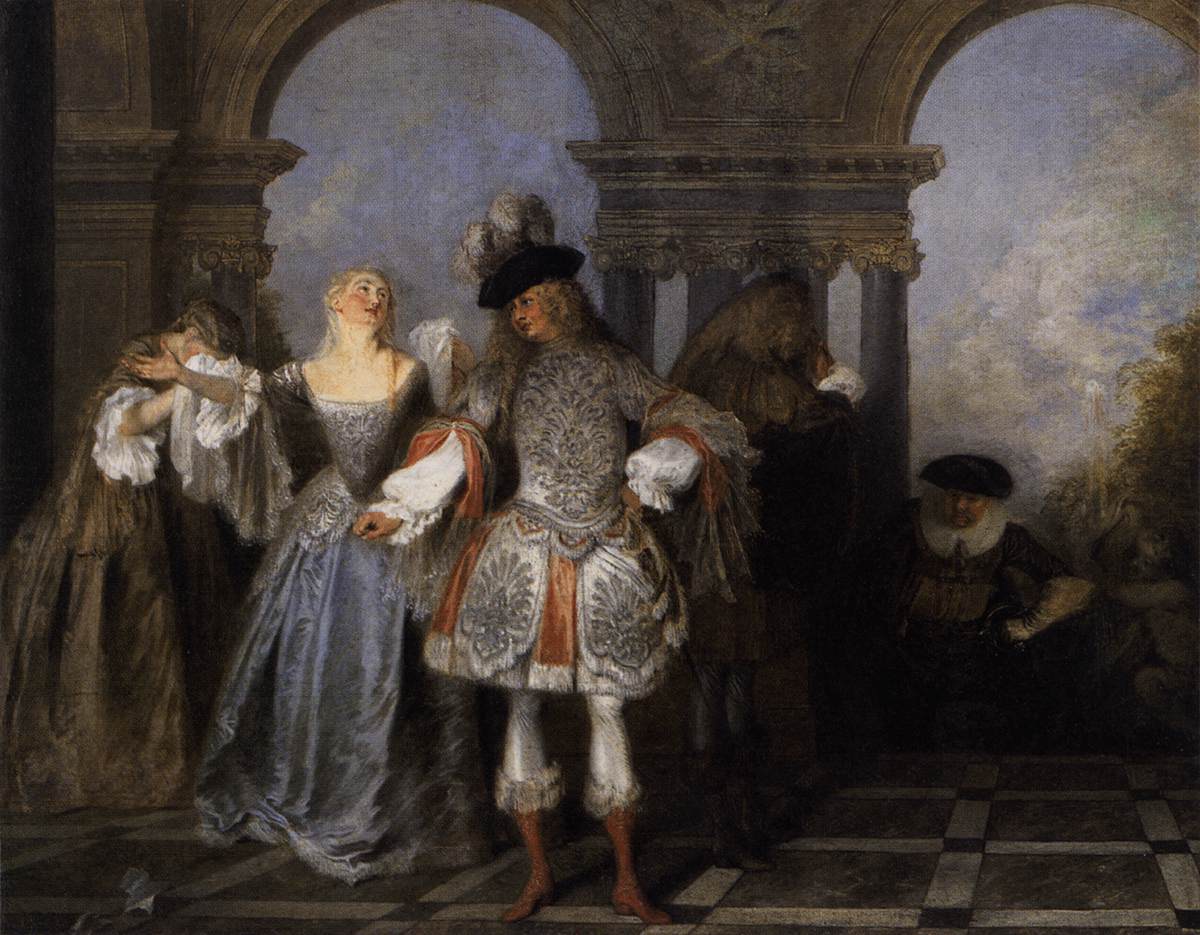 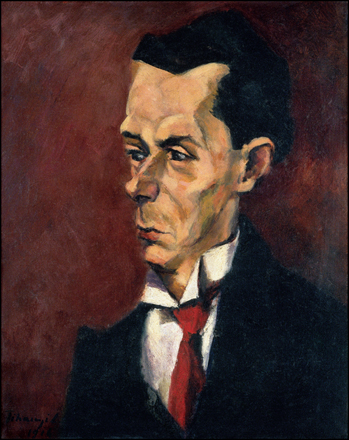 Actor-critic algorithm
The Critic, by Lajos Tihanyi.  Oil on canvas, 1916.
Public Domain, https://commons.wikimedia.org/w/index.php?curid=17837438
Actors from the Comédie Française, by Antoine Watteau, 1720. Public Domain, https://commons.wikimedia.org/w/index.php?curid=15418670
Actor-Critic Algorithm
Outline
Deep Q-learning: learn an MMSE estimate of Q(s,a)
Off-policy vs. On-policy
Batch learning (experience replay)
Policy learning: learn the policy with the maximum value
Estimating the value: actor-critic network
Estimating the relative value: advantage actor-critic 
Imitation learning: MMSE imitation of a human expert
A good way to initialize Q-learning or policy learning
Advantage actor-critic
Asynchronous advantage actor-critic (A3C)
Local updates
Agent 1
Experience 1
Local updates
Agent 2
Experience 2
.
.
.
U, π
Local updates
Agent n
Experience n
Asynchronously update global parameters
Mnih et al. Asynchronous Methods for Deep Reinforcement Learning. ICML 2016
Asynchronous advantage actor-critic (A3C)
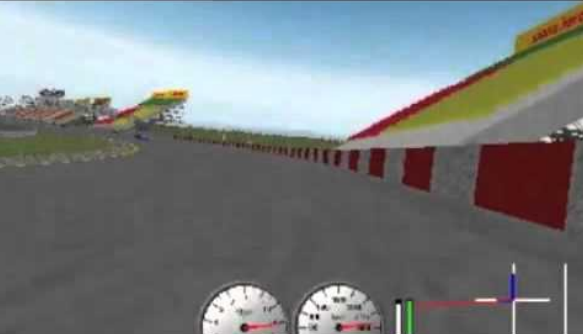 TORCS car racing simulation video
Mnih et al. Asynchronous Methods for Deep Reinforcement Learning. ICML 2016
Outline
Deep Q-learning: learn an MMSE estimate of Q(s,a)
Off-policy vs. On-policy
Batch learning (experience replay)
Policy learning: learn the policy with the maximum value
Estimating the value: actor-critic network
Estimating the relative value: advantage actor-critic 
Imitation learning: MMSE imitation of a human expert
A good way to initialize Q-learning or policy learning
Imitation learning
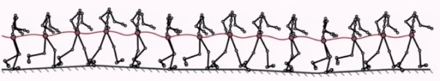 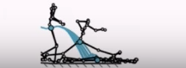 In some applications, you cannot bootstrap yourself from random policies
High-dimensional state and action spaces where most random trajectories fail miserably
Expensive to evaluate policies in the physical world, especially in cases of failure
Solution: learn to imitate sample trajectories or demonstrations
This is also helpful when there is no natural reward formulation
Learning visuomotor policies
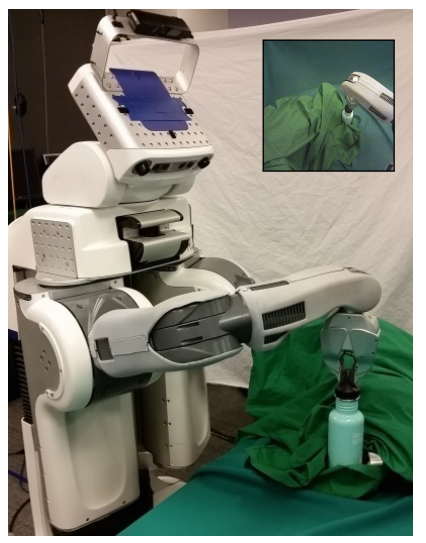 Underlying state x: true object position, robot configuration
Observations o: image pixels

Two-part approach:
Learn guiding policy π(a|x) using trajectory-centric RL and control techniques
Learn visuomotor policy π(a|o) by imitating π(a|x)
S. Levine et al. End-to-end training of deep visuomotor policies. JMLR 2016
Learning visuomotor policies
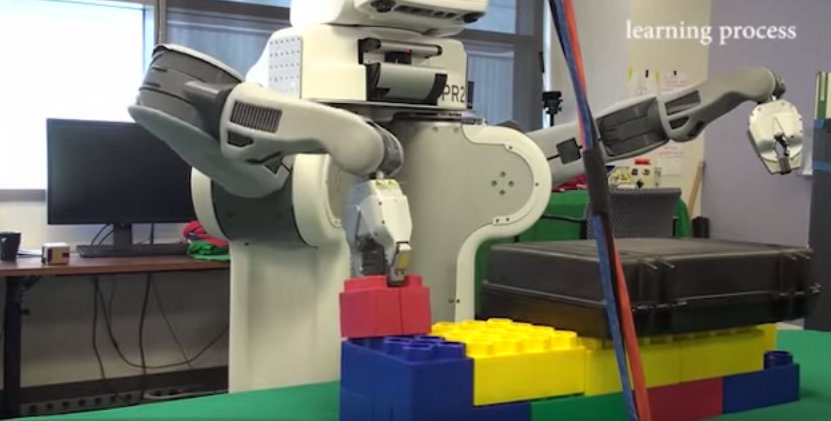 Overview video, training video
S. Levine et al. End-to-end training of deep visuomotor policies. JMLR 2016
Conclusions
What is deep Q-learning? 
How to make Q-learning converge to the best answer? 
How to make it converge more smoothly? 
What are policy learning and actor-critic networks? 
What is imitation learning?